Provable Learning of Noisy-OR Networks
Rong Ge
Duke University
Joint work with Sanjeev Arora, Tengyu Ma, Andrej Risteski
“Provable Learning of Noisy-OR Networks” STOC 2017 arxiv:1612.08795
“New practical algorithms for learning Noisy-OR networks via symmetric NMF”
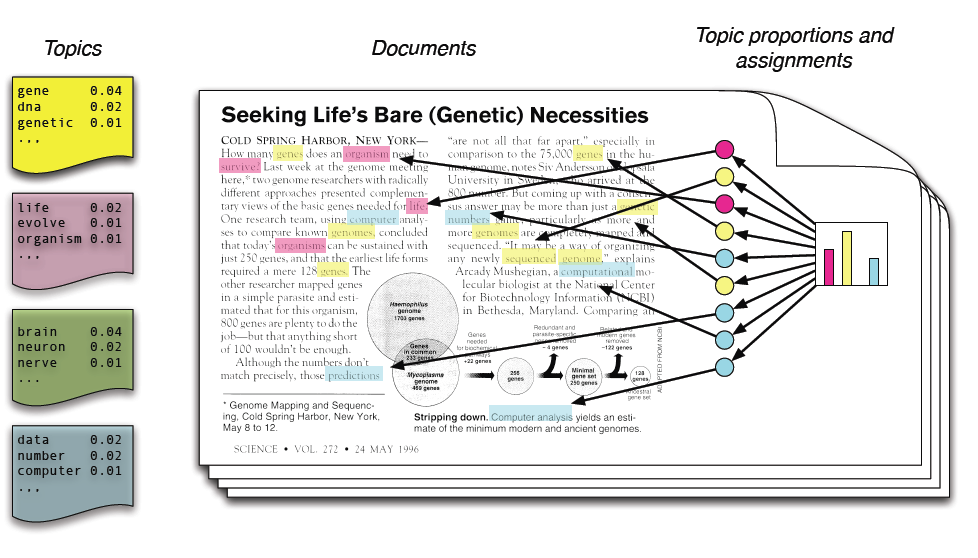 Can be learned by Tensor Decomposition.
Latent Variable Models
Linear
Nonlinear
Harder to Learn
Noisy-OR Networks (Defined next slide)
[Shwe et al.91][Jordan et al.’99]Simpler versions of RBMs
Disease-Symptom Networks
Disease d
Weight W
Symptom s
Observe
m Diseases di, independent w.p. ρ
Edge weight: Pr[si=0|dj=1] = exp(-Wij)
QMR-DT: 570 diseases, 4k symptoms, 45k edges.
Noisy-OR
50%
50%
1-exp(-Wij)
75%
Our Results
Topic Models vs. Noisy-OR
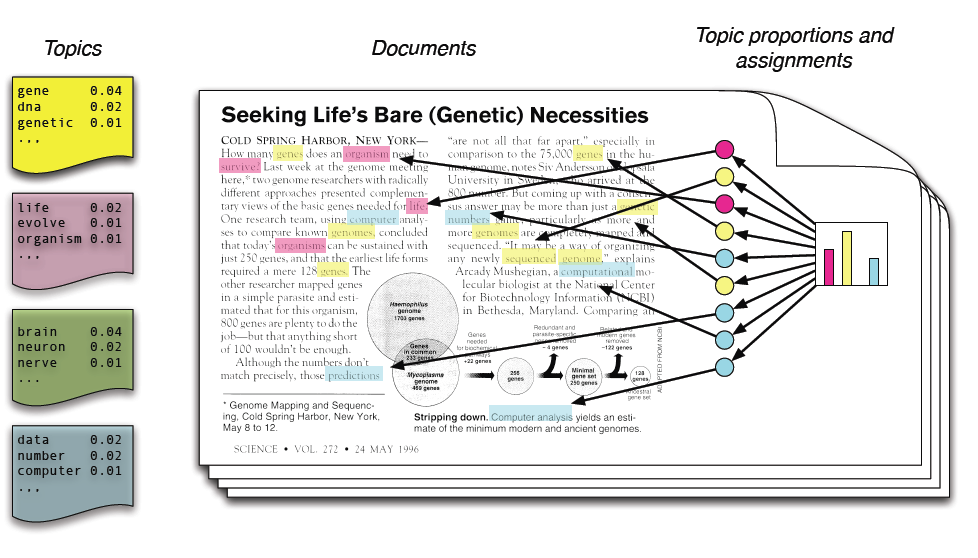 topic = dist. over words
Multiple topics:words from mixture distribution
Goal: Given documents,find topics
Many algorithmswith guarantees
disease = set of symptoms
Multiple diseases:symptoms fromunion of symptoms
Goal: Given patients,find diseases
Few algorithmswith guarantees
Why are topic models easier to learn?
Linear vs. Nonlinear models
Our Idea: Need a way to linearize the model!
Idea: PMI and Linearization
Pointwise Mutual Information matrix (PMI) matrix:
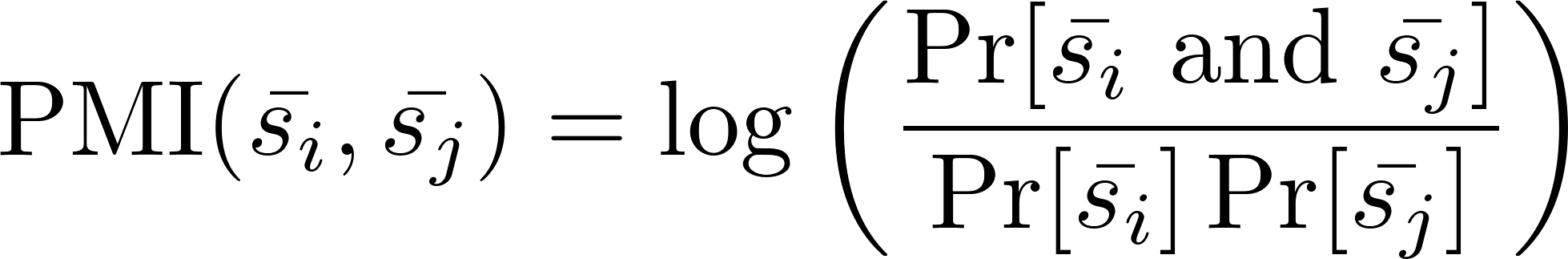 Higher order terms
Claim 1:
Idea: Use Taylor Expansion. Log linearizes the product
PMI Tensor
Similar expression for PMI tensor:
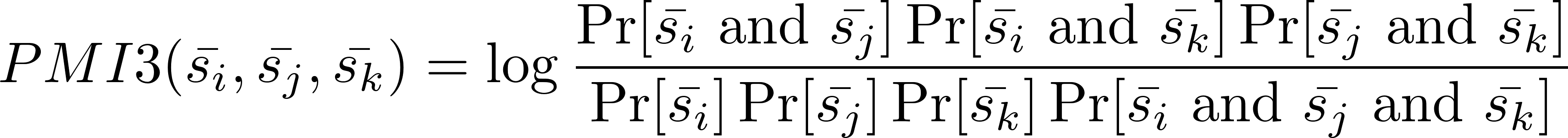 Claim 2:
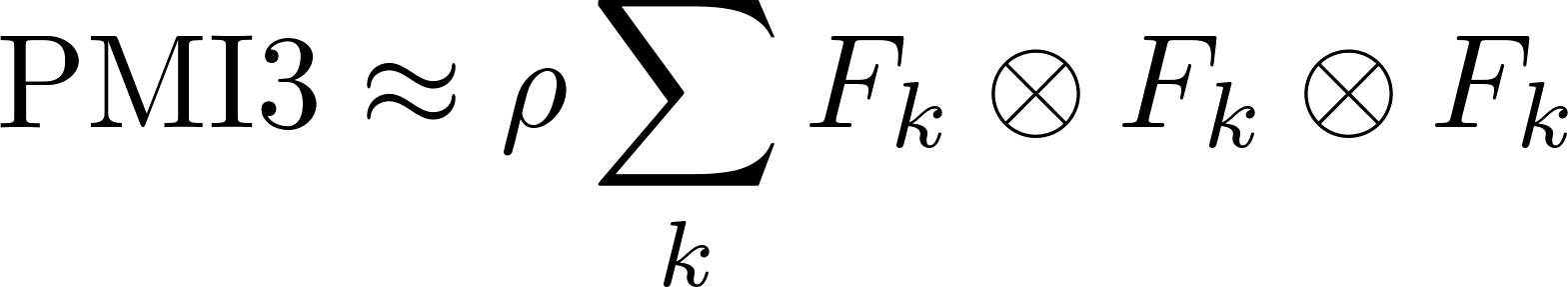 Similar higher order terms (systematic error) as PMI matrix.
Plan: Tensor Decompositions with PMI
[AFHKL12, AGHKT14]: tensor decomposition for topic models
Word-Word Correlation
Tensor Decomposition
Topic Matrix
3-Word Correlation
Plan: Tensor Decompositions with PMI
Hope
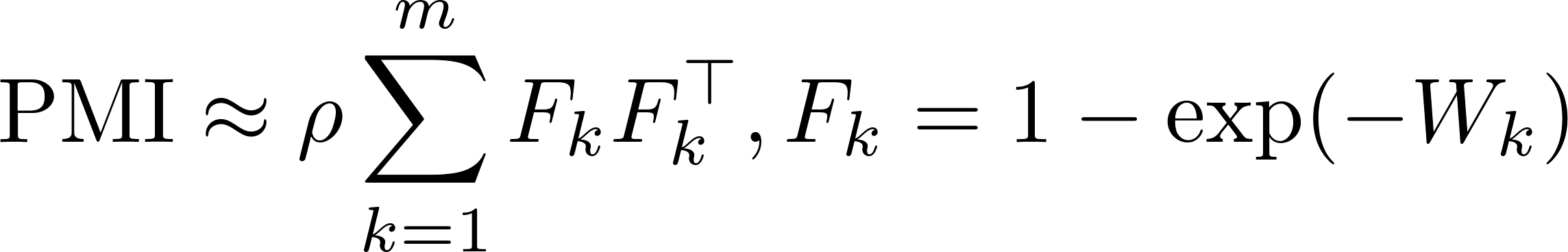 PMI
Tensor Decomposition
Weight Matrix W
PMI Tensor
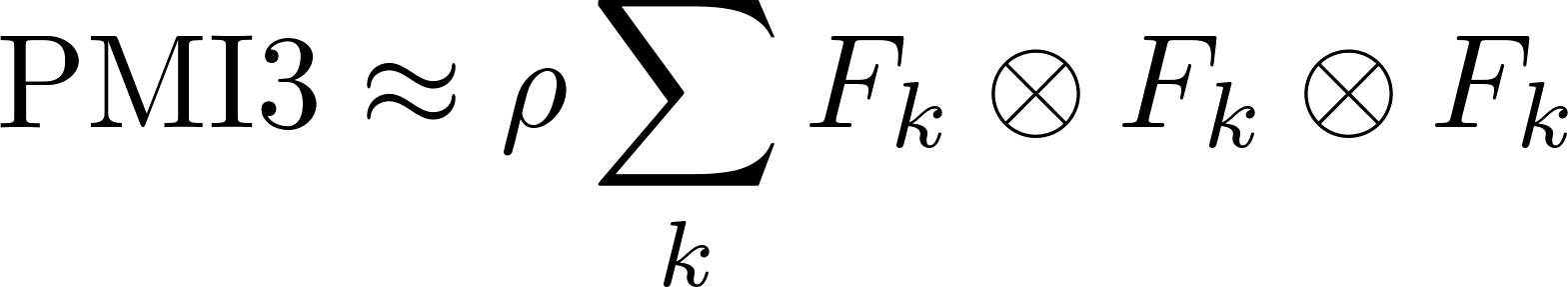 Challenge: Only have access to tensor + systematic error.
Systematic Error in PMI Matrix
Relative Matrix Perturbation
Large Perturbation
SmallPerturbation
Relative Matrix Perturbation
Quick Summary
PMI can approximately linearize a log-linear model.
Better matrix/tensor perturbation results can handle systematic error.

Challenge: PMI-tensor requires many samples.
Next: Use structure of the disease/symptom graph to get a faster algorithm!
“New practical algorithms for learning Noisy-OR networks via symmetric NMF”
Anchor words and anchor symptoms
F
Anchor: only one nonzero entry
Symptom
Not Anchor: >1 nonzero entries
disease
Rows = Words = Symptoms
Columns = Topics = Diseases
Anchor symptom: symptom that appear in only one disease.
[Arora G Moitra 12, AGH+12] Efficient algorithm to learn topic models with anchor words!
Difficulty: for QMR-DT, not all diseases have anchor words.
Layered Structure
Only a subset of diseases have anchor symptoms
Idea: Learn these diseases first, and then remove them.
Layered Structure
Now all remaining diseases have anchor symptoms.
Can repeat the procedure T times.
T = 7 suffices for QMR-DT.
Layered Structure
Sequential 2-anchor condition: If all diseases have not been recovered, there is a disease with at least 2 anchor symptoms.
[Halpern-Sontag’13]: requires known graph structure.
[Jernite-Halpern-Sontag’13]: graph needs to be quartet-learnable.
Sample complexity depend exponentially on T.
From Noisy OR to symmetric NMF
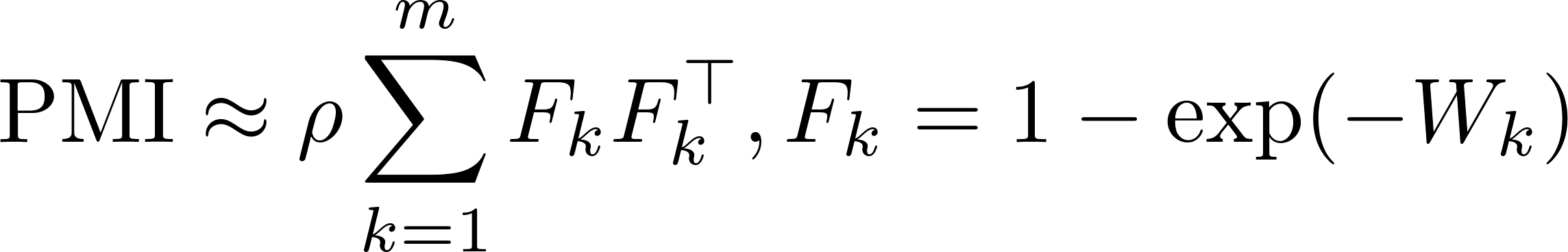 Symmetric Nonnegative Matrix Factorization!
Symmetric NMF with Sequential 2-anchor
High level algorithm
REPEAT
	Find all anchor symptoms.
	Learn diseases with at least two anchors.
	Remove these diseases from the graph.
UNTIL all diseases are learned.
Finding Anchor Symptoms
F
FT
=
Observation: If two anchors correspond to the same disease, rows in PMI matrix are duplicates.
Observation2: Try to subtract this component, no entry should become negative.
Symmetric + Nonnegative
Learning the diseases and peeling off
i
j
p
i
F
FT
=
j
Synthetic Experiments
Fails because noise is too large for 3rd layer.
Runs within 45 min (vanilla Matlab implementation)
With 100m samples, the algorithm can find the correct support for the 1st layer, columns have relative error ≈ 0.01.
Can identify 70% of diseases for the 2nd layer.
Open Problems
More practical algorithms for learning Noisy OR networks (esp. improve sample complexity).
Better generative model for QMR-DT. (why does it have layered structure?)
Learning more nonlinear models(RBM, deep belief networks, etc.)
Thank You!
Additional Difficulties
Do not have access to diagonal entries
Solution: Partition symptoms into 3 parts, use asymmetric tensor decomposition.

Traditional tensor decomposition algorithms are not robust enough
Solution: Use a Sum-of-Squares approach []